Good Lab Practices
Master Schedule and Personnel
Supplemental materials for Good Laboratory Management Training Manual for Trainers
Prepared by Richard Fethiere, University of Florida
FEED THE FUTURE INNOVATION LAB FOR LIVESTOCK SYSTEMS
Background
Master Schedule - Overview
 Personnel - Overview
MASTER SCHEDULE - Overview
To consider
All studies must be included
Keep it up to date and have a change control procedure
Include tasks like protocol review and report preparation 
Have only one official schedule 
Designate a person in charge of the document
Archive-off if necessary
Distribute to those who need it
The master schedule should contain information that is useful for the planning aspects of studies performed in the institution
The provided information should be utilized by management to ensure the right use of resources and as proof that sufficient resources were always accessible when studies were being conducted
MASTER SCHEDULE - Overview
The MS includes:
PERSONNEL - OVERVIEW
Organizational chart
Job descriptions
Curriculum vitae
Training records
organizational CHART
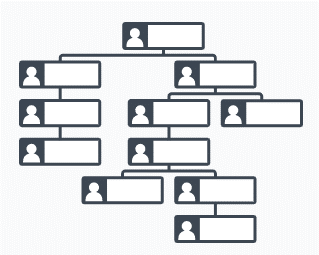 To consider
It should give a good idea of how the organization operates
Keep it simple
JOB DESCRIPTIONS
To consider
Make it clear who reports to whom
Describe the delegation of tasks
Must be up-to-date
Best signed by “x” et “x+1”
JOB DESCRIPTIONS (Cont)
Department / Group
Name, position, level
Name, position of the direct supervisor
Position summary
Tasks and responsibilities
Work relationships
Approval signatures and dates
These are the kind of sections that one often sees in job descriptions, but the actual content is left to the discretion of management
Activity: Developing job descriptions and responsibilities
CURRICULUM VITAE
To consider
For all personnel
In standard format
Up-to-date / archived
Contains: 
Qualifications / education / diplomas
Professional experience
TRAINING RECORDS
To consider
Past training records
Induction to the job
Competence of personnel regarding SOP
External courses / internal courses
Attendance at congresses / Seminars may be included
Future training records: 
Training plans for each member of staff
Up-to-date and archived
Consult the Good Laboratory Management Training Manual for Trainers https://livestocklab.ifas.ufl.edu/resources/glp/ Direct link to manual in PDF: https://livestocklab.ifas.ufl.edu/media/livestocklabifasufledu/pdf-/MANUAL-Fethiere_UF_Good-lab-management-practices_2022.pdf